Medien-Coverage ausgewählter POS-Tools
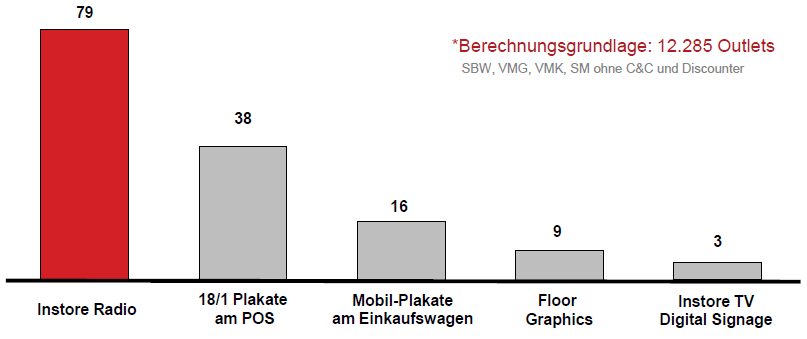 Aber: Reichweite ≠ Wirksamkeit!
Quelle: Nielsen TradeDimensions / eigene Angaben der Medienanbieter 2009 / Mobil Plakat Angaben beziehen sich auf die nicht regionale Werbung; eigene Ergänzungen
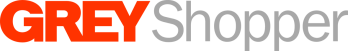 Womit lassen sich Shopper am POS aktivieren?
Anteil der Befragten in %, auf die die genannten Maßnahmen zur Aktivierung des Kaufimpulses am POS großen oder sehr großen Einfluss haben
in %
2
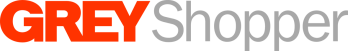 Quelle:  Horizont Nr. 43, 28.10.2010
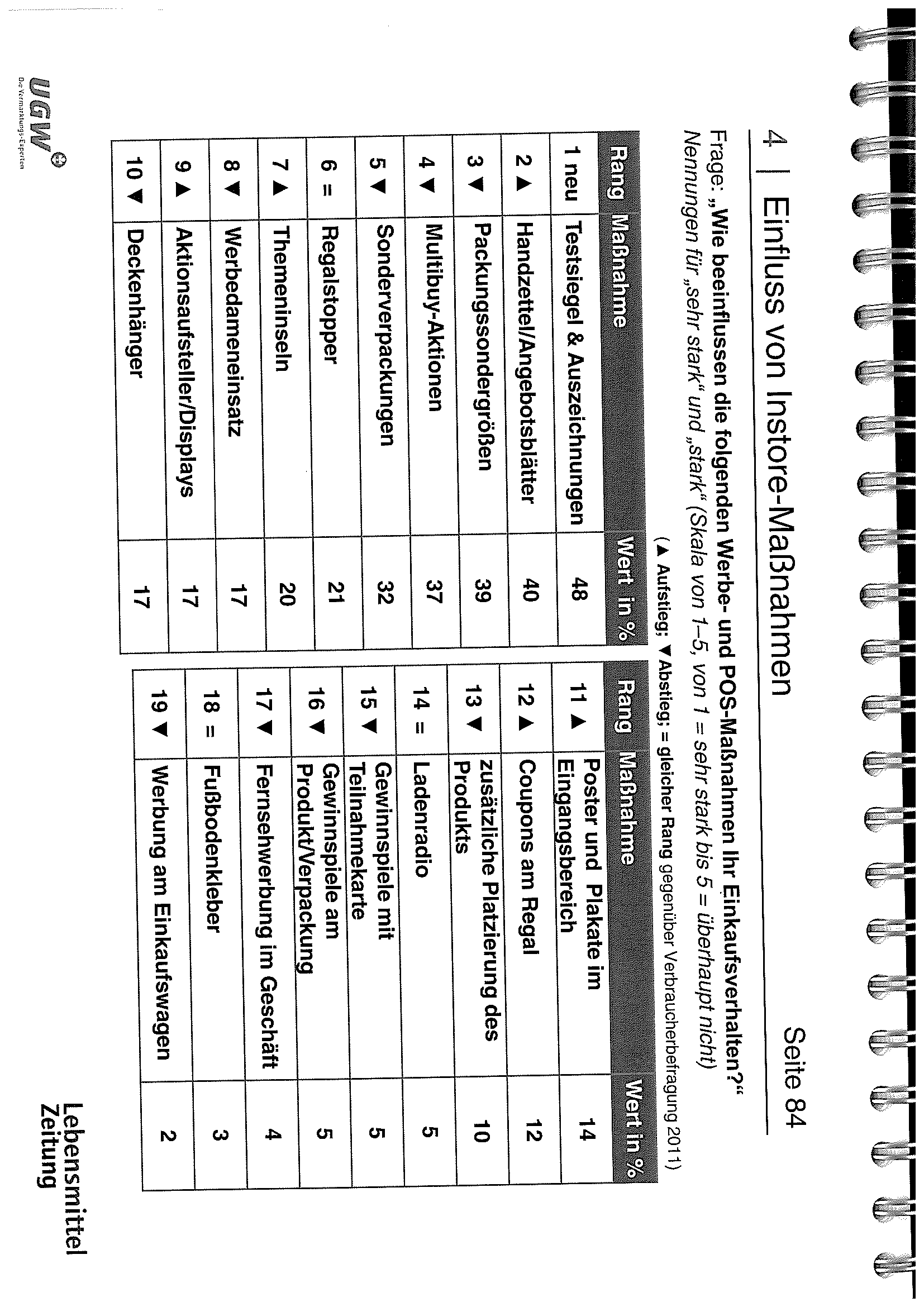 Quelle:  POS-Marketing Report 2014, Lebensmittelzeitung/UGW AG
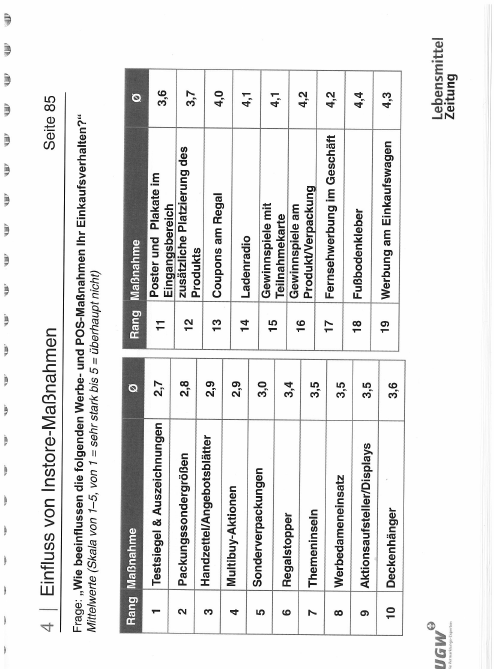 Quelle:  POS-Marketing Report 2014, Lebensmittelzeitung/UGW AG
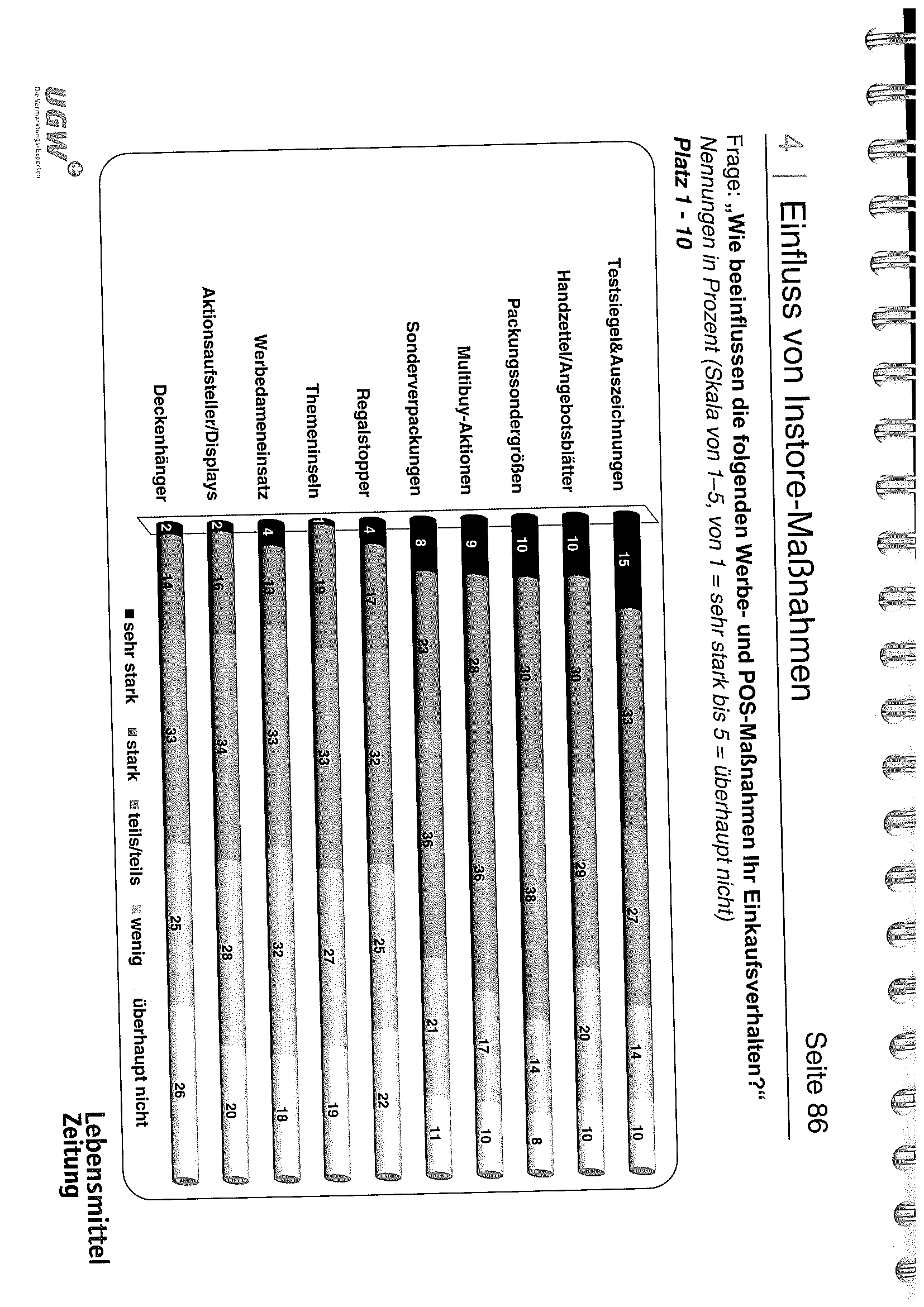  Weiter nächste Seite
Quelle:  POS-Marketing Report 2014, Lebensmittelzeitung/UGW AG
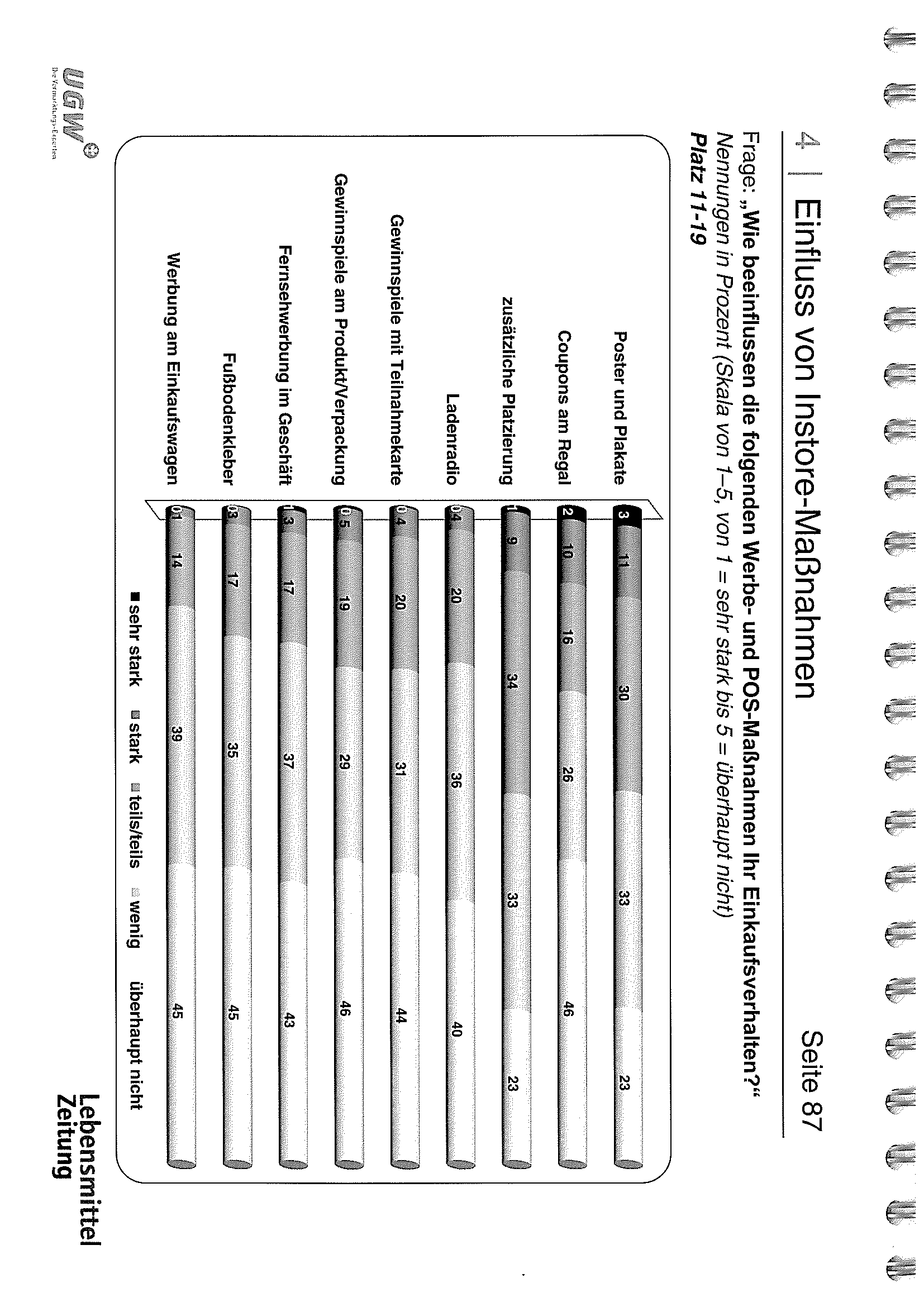 Quelle:  POS-Marketing Report 2014, Lebensmittelzeitung/UGW AG